Shared Health and Care Analytics Board Care Homes summaryClare Thomas 17th May 2021
Background and Context
Care homes in Kent and Medway
Impact and Learning from Covid-19 pandemic and response
Understanding the care home population
Feedback from providers
Service developments: 
 Active treatment in the community
Use of digital support and remote monitoring
Enhanced Health in Care Homes Framework
Enhanced Health in Care Homes
Key elements of EHCH delivered at PCN level:
Enhanced primary care support
Multi-disciplinary team (MDT) support including co-ordinated health and social care
Falls prevention, reablement and rehabilitation
High quality palliative and end of life care, mental health and dementia care
Joined up commissioning and collaboration between health and social care
Workforce development
Data, IT and technology
K&M aligned approach to bring together all 8 former CCG areas.
Understanding the care home population
Importance of understanding the data behind care homes
To understand the population need
To understand current health and social care use (particularly unplanned care)
To monitor delivery of the EHCH specification
To understand the experiences of residents/ cares/ staff and managers
To facilitate service improvement
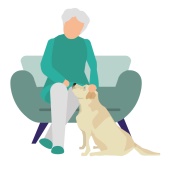 Challenges with data for care homes
Number of homes in Kent and Medway creates a challenge with maintaining an up-to-date register as there are regular changes in registration/ bed numbers etc. 
Identification of care home residents in the data is a challenge within primary and secondary care clinical systems
There are challenges with sharing data across different organisations within the system, including treatment escalation plans (TEPs)
The 8 legacy CCGs in Kent and Medway have different historical arrangements in place to monitor and understand are home activity
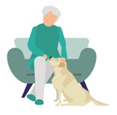 Ambition
To agree a single system across Kent and Medway to:
Maintain a record of care homes, bed numbers and aligned practices
Understand the care home population
Understand the health and social care needs and service usage, both planned and unplanned care
To develop a dashboard with multiple functions/ view appropriate to different groups (care home staff, PCNs, CCG etc.). 
To be able to follow care home resident activity between different organisations to understand treatment and care pathways
To use data effectively to measure change and improve services.